Water Unit Review
Environmental Sciences 12
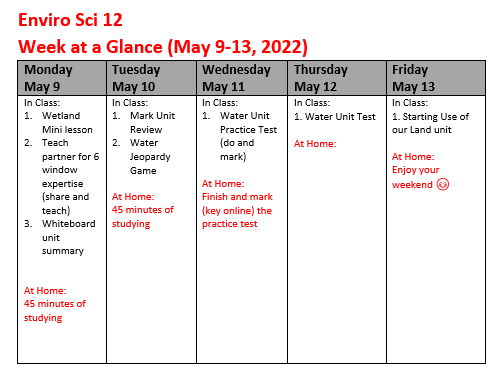 The Water Unit Summary
Freshwater issues
Ocean issues
Aquacultures issues
Aquifer issues
Water Treatment issues
Use of water issues
Water Test on Thursday, May 12th
6 Windows as a study tool
Six Windows share-out
You and your partner TEACH EACH OTHER your windows
20 minutes each to teach
Come back at _________ with a completed 6 windows for the unit
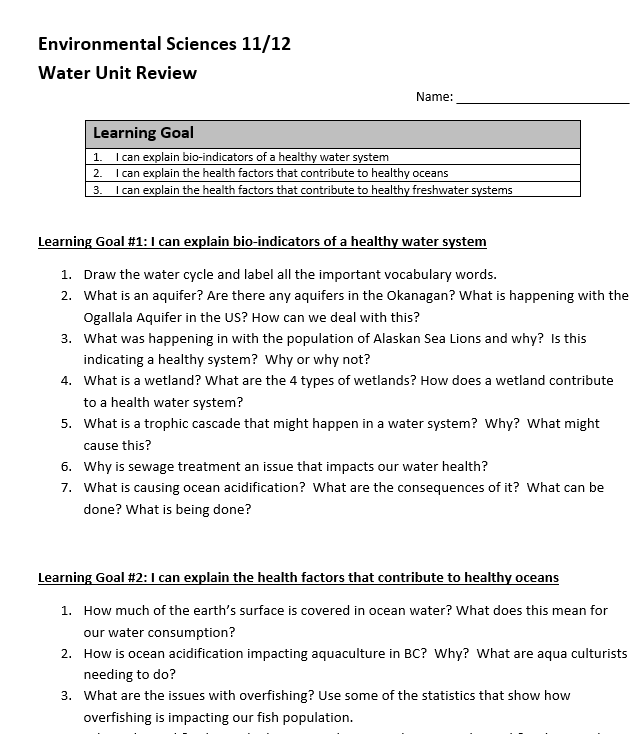 Water Unit Review
Any questions?
Water Vocab Practice
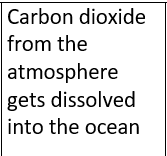 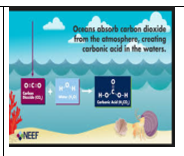 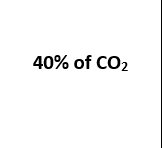 HOME WORK FOR TONIGHT
45 minutes of studying at home

Possible study options:
Sketch out your 6 windows AGAIN
Explain the concepts to a family member
Make cue cards